영화 치료 졸업시험
정락길
인문예술치료 내(內) 이미지 활용치료의 위상과 역할
비언어적 방법
내담자의 암묵기억과 외현기억(서사화) 사이의 작업에 유용
내담자의 방어기제를 완화시키는데 유리함
내담자와의 안전한 시공간의 창출
스토리텔링/시/글쓰기 활용 치료와의 창조적인 결합이 요구됨
철학 상담과 글쓰기 방법과의 결합을 통한 통찰적 과정 보강
이미지 활용 인문예술치료의 종류
이야기 치료/글쓰기 치료와 결합
위로로서의 영화
사유의 전능성(자아 이상)-인간은 무의식적으로 이러한 전능성을 포기하지 않는다.
쾌락원칙에 따르는 것 – 예술을 통해 마취상태로 (프로이트 <토템과 타부>)
영화를 통해 퇴행의 단계로 돌아가는 것. (아이의 놀이와 예술)
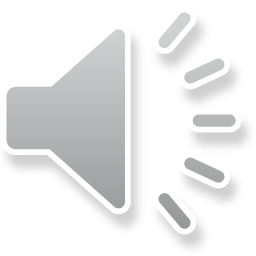 충격(발견)으로서의 영화
“아름다운 것은 미덥지 아니하고, 미더운 것은 아름답지 않다.” (노자))
사유의 전능성 → 사유의 불안, 자아의 불안
쾌락원칙을 넘어서 – 희열(jouissance)
마술적 생각으로부터(일차적 만족) 삶의 다양성을 발견하는 과정
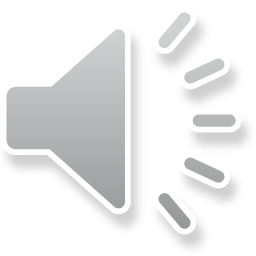 영화치료의 등장
버그-크로스( Berg-Cross)에 의해 Cinematherapy 라는 말이 처음으로 사용
Filmtherapy, reeltherapy/videotherapy,videowork
정의 : 마음의 건강과 행복한 삶을 위해 영상을 치료적 목적으로 활용하는 이론적 실천적 활동 
특징 : 비언어적 치료 nonverbal therapy + 심리치료의 결합
90년대 미국에서 집단상담이나 부부상담등에 영화를 활용하면서 대중화됨,
의미치료logotherapy -<시민케인>(1941) 을 분석(Finck)
자기 조력적 영화치료 : 영화목록 작성
영화치료의 종류
영화치료의 장점(상담/집단 상담)
영화관은 퇴행(regression)의 공간이다.
퇴행(regression)
프로이트의 방어 메커니즘 
성인이 된 개인이 발달의 초기 단계로 되돌아 가려는 경향
영화 와 꿈
퇴행 속의 환상
양성 퇴행/음성 퇴행 – 치유적 차원의 문제
마이클 발린트(Dr. Michael Balint) [1896-1970]
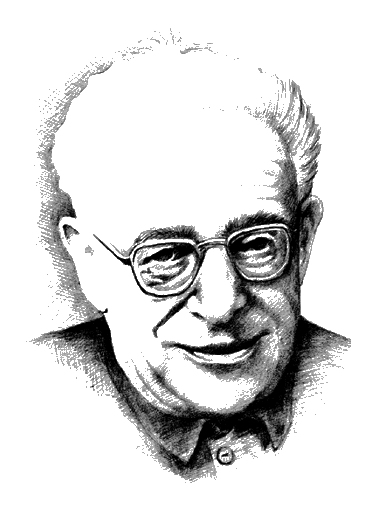 헝가리 출신
프로이트의 동료이자 제자인  산도르페렌찌의 제자( Alexander (Sandor) Ferenczi) [1873-1933]

빌헬름 라이히(Wilhelm Reich)의 영향을 받음
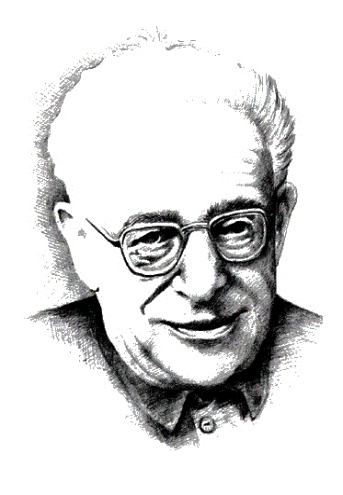 유태인 핍박으로 1939년 영국으로 이주
1949년 부터 타비스톡 런던 클리닉(Tavistock Clinic of London)에서 심리치료사로 활동시작 
환자-의사의 관계의 중요성(치료기법의 중요성)
발린트 그룹을 형성(의사, 간호사, 심리학자, 정신분석가, 예술가 등이 참여)
퇴행(regression) 에 대한 발린트의 저서
<기본적 결함>(1969)
발린트의 대표적 저서
퇴행을 통한 치료적 양상
퇴행을 치료에 적극적으로 활용해야 함을 주장함
퇴행의 의미 (발린트)
퇴행과 오이디푸스 단계의 차이
프로이트의 치료가 실패했던 원인 비판
치료사는 내담자의 퇴행의 욕구를 수락해야 함
치료 환경(atmosphere)은 이러한 퇴행으로부터 형성됨
치료사는 보다 더 근원적인 상태로의 되돌아감
[Speaker Notes: 오이디푸스 단계, 기본적 결함의 단계, 창조의 영역(위니캇의 중간단계)]
퇴행의 두 가지 종류
양성 퇴행 (benign regression)
일시적/되 돌릴수 있는
치료적으로 유용함
New beginnig
음성 퇴행(malignant regression)
심각하고 지속적이며 되돌리 수 없는
병리적이고 내담자와 상담사의 치료를 어렵게 하는 것/위험함
내담자에게 영화 보기란 어떤 과정인가?
양성적 퇴행의 과정
퇴행 속에서 자기의 문제를 발견하는 과정 (상담자와 함께)
영화가 마음의 성장을 위한 도구로서 활용됨
영화치료를 위한 영화 관람
오락적 관람
비평적 관람- 미학적 평가: 영화 치료자에게 도움이 되는 과정
치유적 관람
치유적 관람
사전관람-치료나 교육에 어떻게 활용할지에 주 관심을 두며 관람하는 것
영화 관람의 습관화, 영화수첩의 작성 등을 통해 영화치료자의 성숙과정 속에 점차 획득되는 과정
정서적 감화가 아닌 캐릭터의 성격, 그러한 성격 혹은 문제가 형성된 이유(심리학적 구성 개념), 등장인물의 갈등과 관계에 대한 분석을 행하는 것
치유적 관람에서 치유자가 던져야 할 질문
어떻게 활용할 것인가?
등장인물 간의 관계는 어떠한가 ?
내담자의 투사와 동일시의 지점은 무엇일까? 동일시 정도에 대한 분석적 태도
감상 중 상담자는 정서, 반응, 문제 의식을 명확히 언어화하고 있는가?
영화를 통해 성찰의 중심점은 무엇인가 ?
영화를 활용한 인문예술치료의 일차적 과정
영화를 활용한 인문예술치료의 과정
1.일차적 과정에 해당되는 혼성공간에서 제기된 문제로부터 시작

2. 투사적 동일시의 과정( projective identification)

3. 내담자와 치료자간의 창조적 협동 작업

4. 담아내기-재내사하기
영화를 활용한 인문예술치료에서 상담자의 준비
영화치료의 기초 기술 (셀렉팅)
치료사 / 영화 텍스트 / 내담자 – 삼각 관계 
셀렉팅 Selecting : 내담자의 상황에 맞게 영화를 선택하는 치료자의 기술
영화치료의 기초 기술 (브리징)
브리징(Bridging) : 내담자의 현실에 다리 놓는 기술
브리징 실패 시
영화치료의 기초 기술 (포커싱/커넥팅)
포커싱(Focusing) : 영화 이야기나 내담자의 삶의 이야기 중 중심점을 잡아 치료자가 치료의 맥을 짚어 주는 기술(내용, 주제, 등장 인물-주제에 대한 질문, 제시)
커넥팅(Connecting) : 브리징 과정을 통해 치료자가 심리적 통찰 혹은 문제점을 적극적으로 제시하는 치료의 결말 단계(조심스러운 접근이 필요함)
상호작용적 영화치료의 세 접근법
지시적 접근(the prescriptive way)의 정의
영화를 교육적, 지시적 목적으로 사용
문제 해결과정을 학습하는 관찰학습 및 대리학습의 도구
객관적으로 자신의 문제를 마주하고 문제 해결책을 내오는 과정
영화 – 교훈 혹은 모델링의 도구
좋은 모델/부정적 모델
지시적 접근의 장점
가장 일반적인 접근법(상담, 교육/기업 연수, 재활, 정신간호 등) – 가장 남용되는 접근법이기도 함.
영화를 본다는 것 자체의 순응성/접근성
다양한 대상층에 대한 맞춤식 접근이 가능함
내담자의 자기 이해 능력의 신장과 생각의 재구조화 – 인지치료적 입장
지시적 접근의 치유 요인
객관화 : 심리적 거리두기 (셀렉팅된 영화의 권유시 이유를 명확히 설명해야 함)
생각과 행동의 명료화 – 글쓰기 혹은 상담에서 명확히 외재화 되어야 함.
모델링 – 관찰을 통한 학습 : 부정적 모델링의 예 (Albert Bandura)
지시적 접근을 위한 영화 선택
내담자의 상황,나이,사회경제적 배경,교육, 가치등에 대한 면밀한 고려
내담자가 즐길 만한 영화를 선택
역할 모델을 제공할 수 있는 영화
영화 감상후 치료적 구조화가 가능해야 됨(명확히 치료적 주제와 연관되어야 함)
지시적 접근 시 주의점
너무 이상적인 경우의 영화를 피할 것
사전 영화에 대한 분석의 미비
회기 전개에 대한 구조화의 부족
연상적 접근 the evocative way 의 정의
영화를 하나의 꿈이나 투사를 위한 도구로 가정
영화 관람 후 자유 연상되는 퇴행적 과정으로 유도
영화의 무의식적 속성을 적극 활용하는 방법
연상적 접근의 장점
내담자의 심층의 기억을 건드릴 수 있다. 자유연상의 도구.
퇴행적 과정으로. . .
내면아이와의 만남
 - 감상적일 위험성,혹은 방어와 저항의 가능성이 있음
연상적 접근의 치유 요인
무의식적 기억으로서의 스크린 – 심층 심리학적 접근
자유 연상 후 은유화를 통한 상처와의 만남(경청-반영(공감적인 치료의 예술과정)-명료화-직면-해석(거리와 동감의 균형유지)-질문-침묵-마무리)
연상적 접근을 위한 영화 선택
무의식과 관계됨-예측이 어려움(돌발적이기도 함)
내담자의 반응에 대한 치료자의 예민한 반응과 감지력이 필요
추상적이고 실험적인 영상
정서적인 뉘앙스가 풍부한 영상 / 공포 영화
양가감정을 다룬 영화
연상적 접근 기법
자유 연상을 활용(짧은 영화 상영 후 이미지화 하기)
영화 속 요소를 최면적 요소 혹은 치료 환경의 분위기 조성 후 결합시킴
자기 검열의 이완 – 저항과 방어 기제를 이완 시키기
기억을 유발 시키는 다양한 행위 – 적당한 시기에 현실로 돌아와야 함.
가장 조심스럽고 어려운 기법
정화적 접근 the cathartic way 의 정의
영화를 통해 웃음과 울음, 분노, 두려움 등의 다양한 감정을 경험하고 억압된 감정을 방출함으로써 감정적인 정화와 정서적 고양 상태를 경험하는 것
영화를 통해 정서적 고양 상태를 획득하는 것.
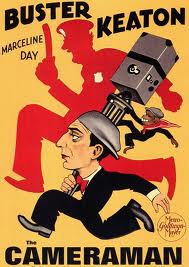 정화적 접근의 장점
언어적 상담이나 언어적 치료보다 단기간 내에 정서적 분출이 용이함.
치료자와 내담자 사이의 라포 형성에 유리함
정서적인 차원의 의사소통 기능 – 치료자의 역할이 중요
정서로부터 내담자의 문제 해결 능력으로 나아가는데 중요한 발판이 될 수 있음.
정화적 접근의 치유 요인
감정의 승화
심리적 위로
대리만족

 예) 음악치료에서의 노래
정화적 접근의 치유 요인
감정의 승화
심리적 위로
대리만족

 예) 음악치료에서의 노래
정화적 접근을 위한 영화 선택 및 기법
영화 장르의 정서적 장치를 활용할 것.
슬픔 – 멜로드라마
분노 – 장르 불문(내담자의 상황을 강력히 투사할 수 있는 나쁜 대상으로서의 등장인물 – 분노의 자유로운 유출/진정)
웃음과 기쁨 – 코미디나 공격성이 없는 스펙타클이 있는 영화
내담자로 하여금 정서 자체를 느끼게 만드는 영화를 선택(정서에 대한 영화가 아님)
상호작용적 치료의 세 접근법 비교
세가지 기법은 병행되고 통합되어야 하며 다른 
예술 치료의 방법과 함께 고민되어야 함